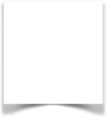 نشاط
أدوات
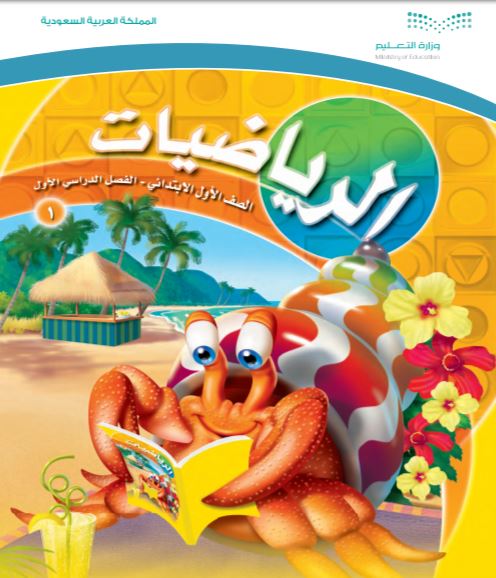 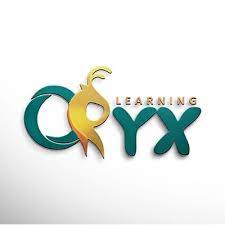 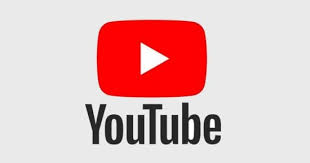 الفصل الثالث عشر
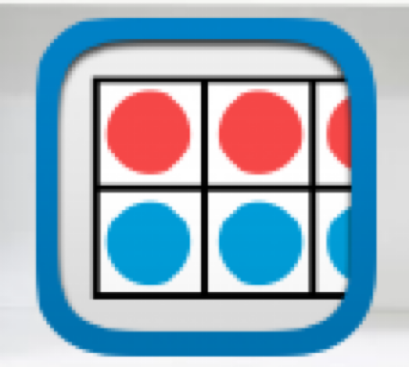 النقود
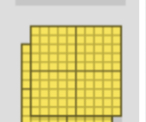 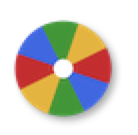 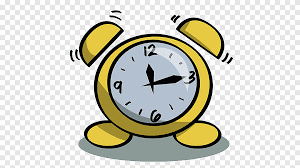 (١٣-٢) عد النقود
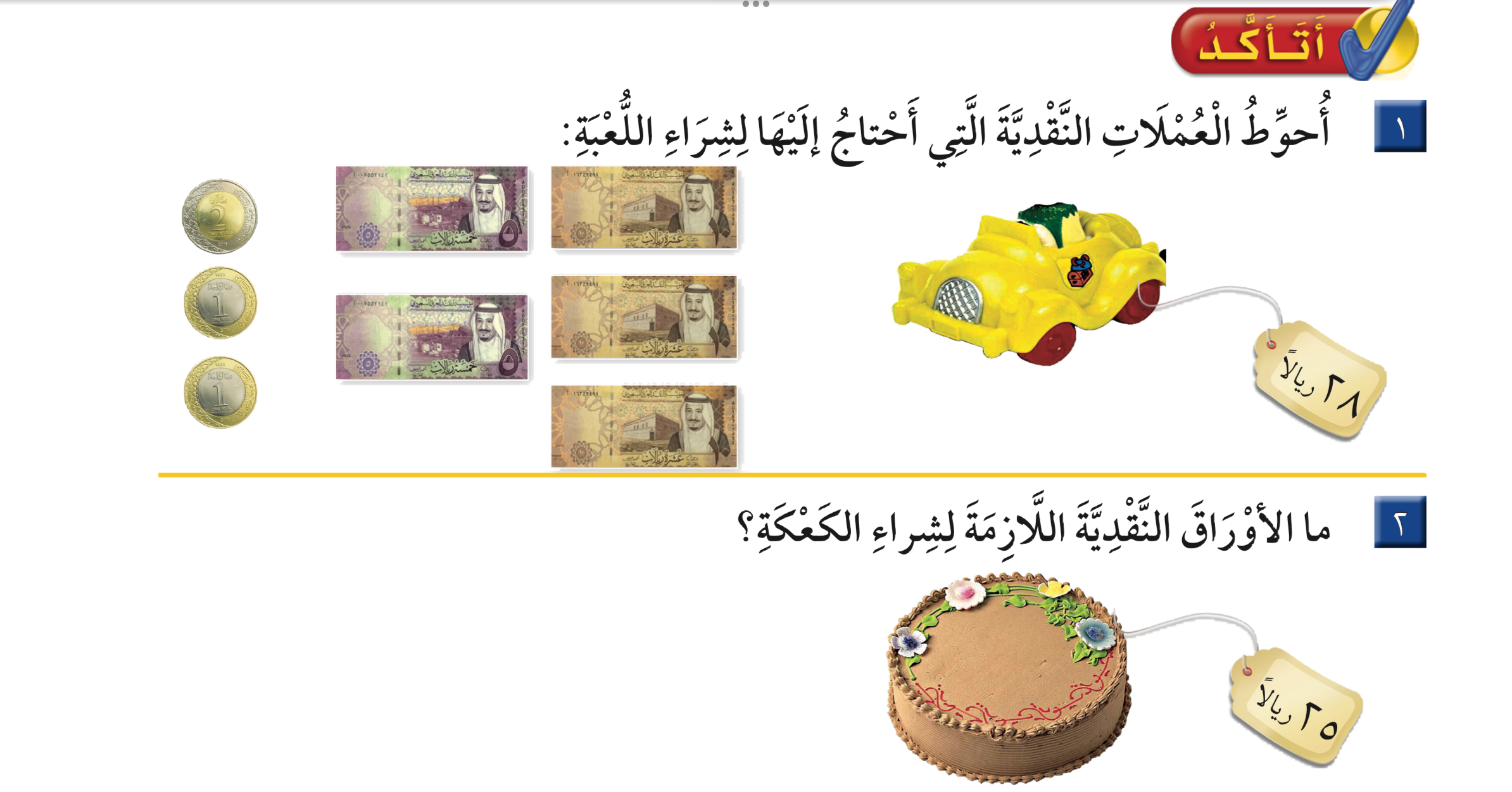 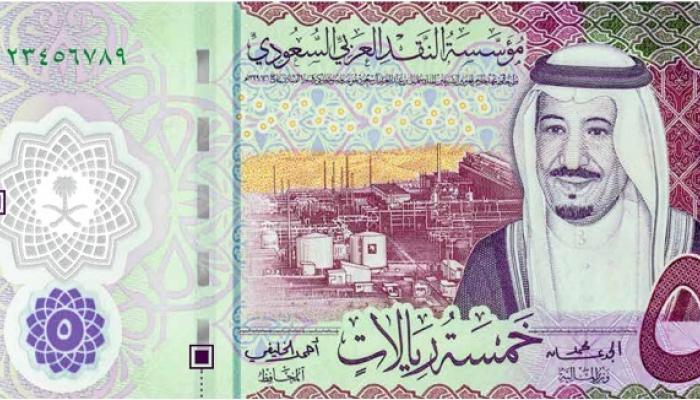 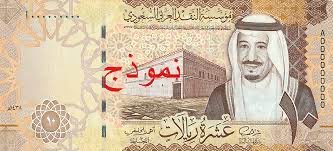 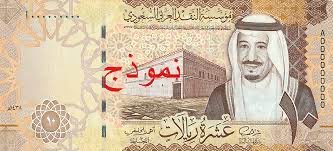 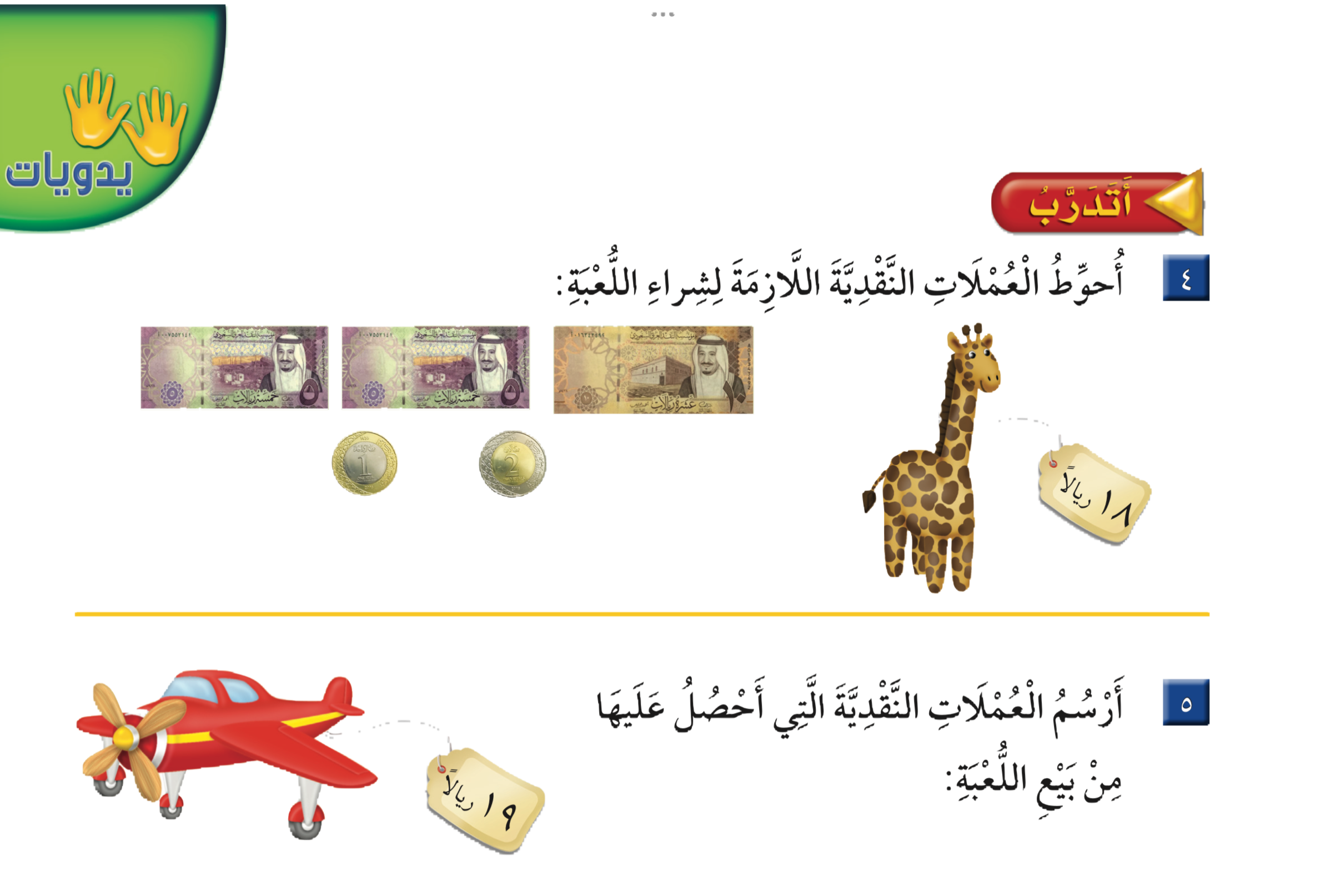 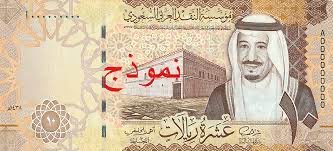 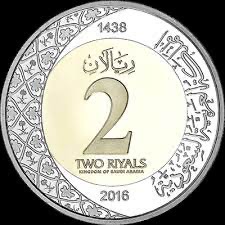 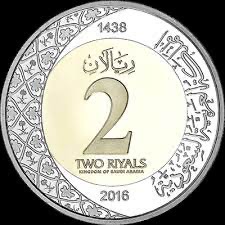 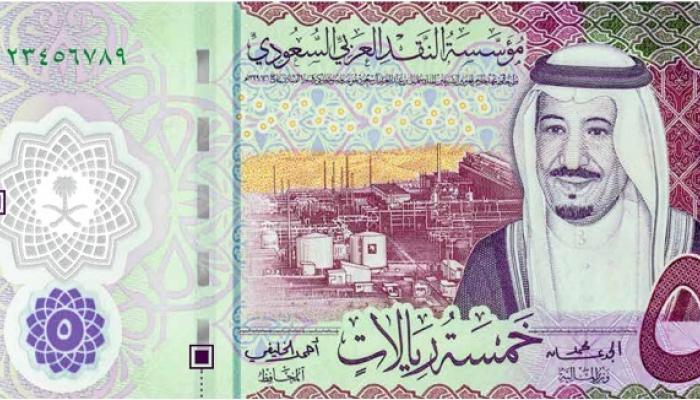 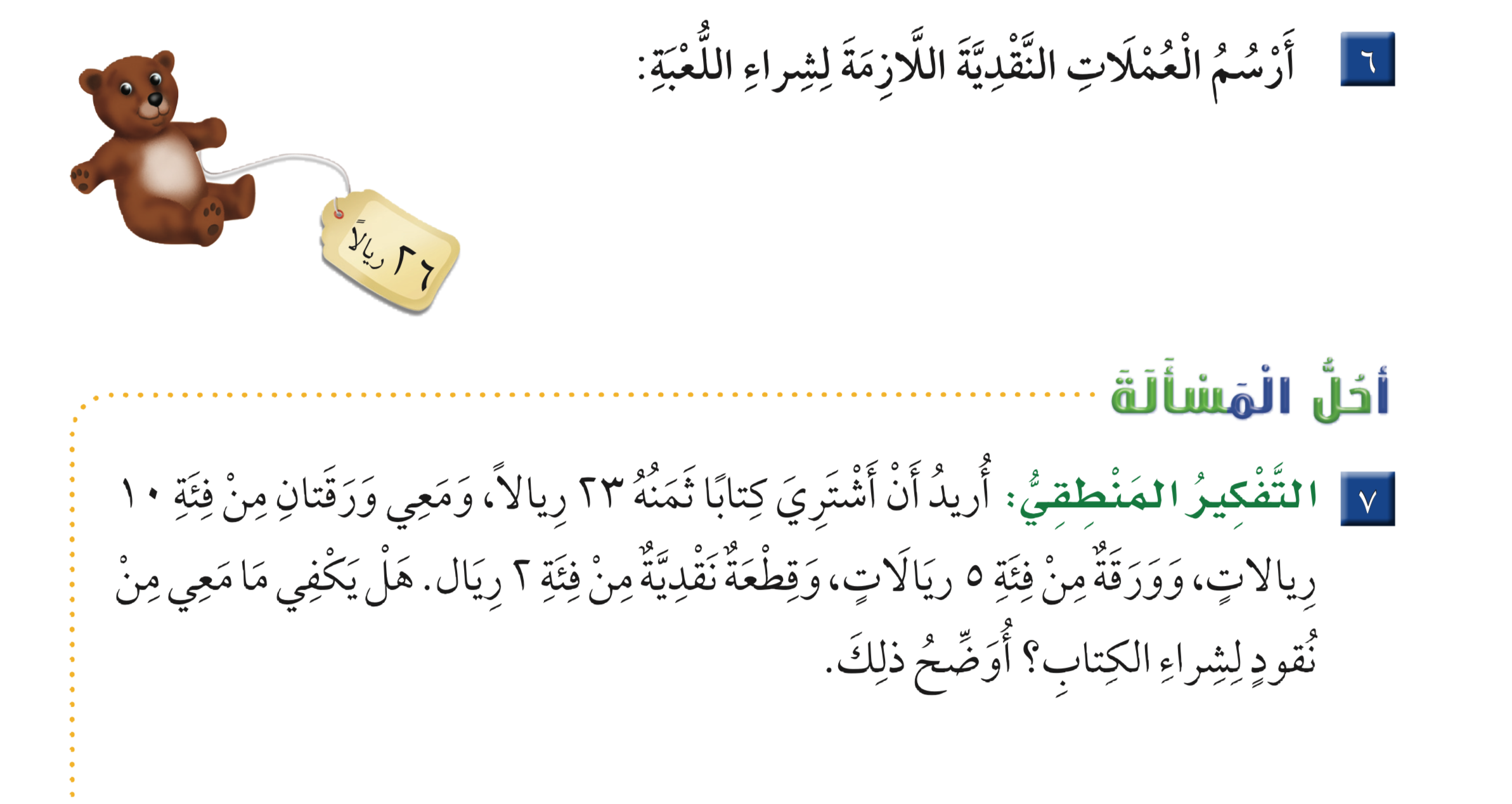 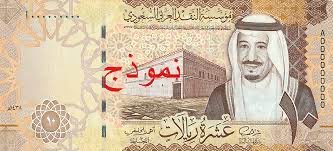 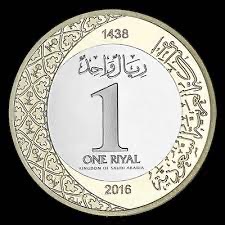 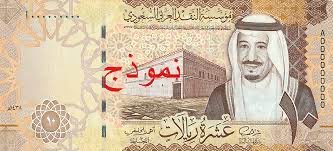 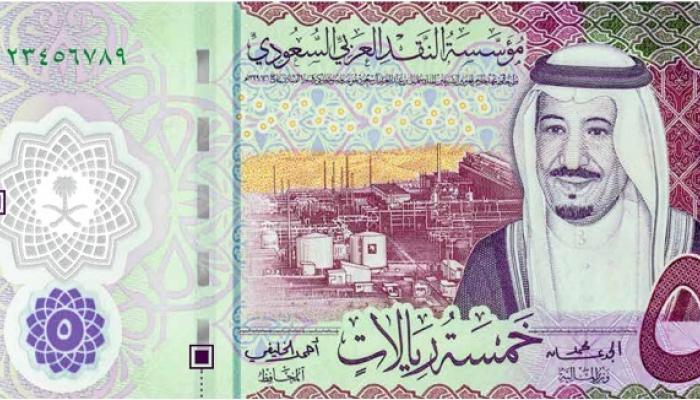 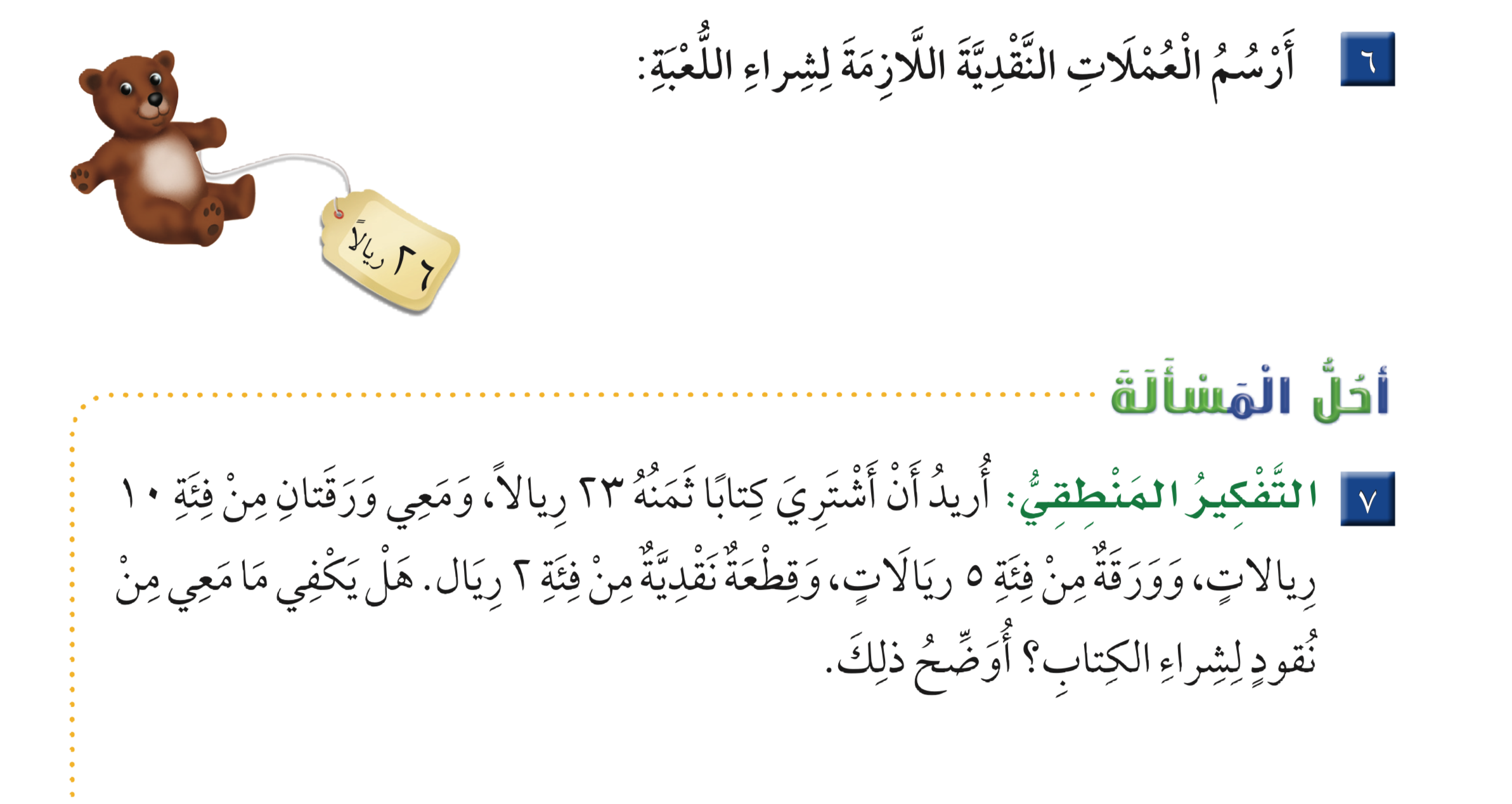 نعم يكفي
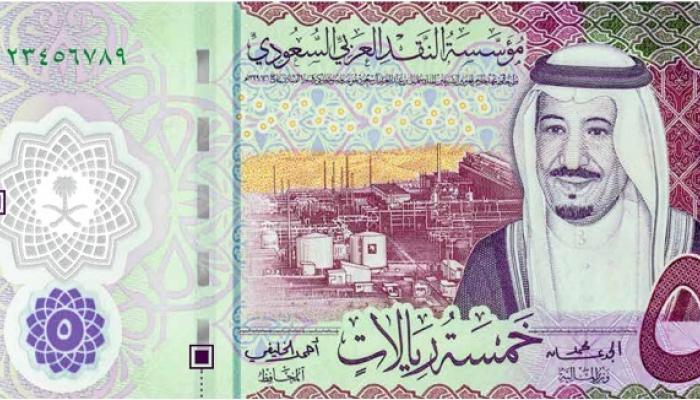 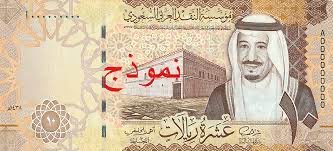 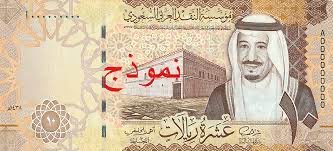 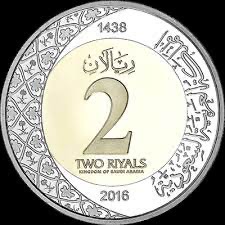